9.3.3 Foreign Risk-Neutral Measure
報告人： 游仲斐
日期： 2023/05/16
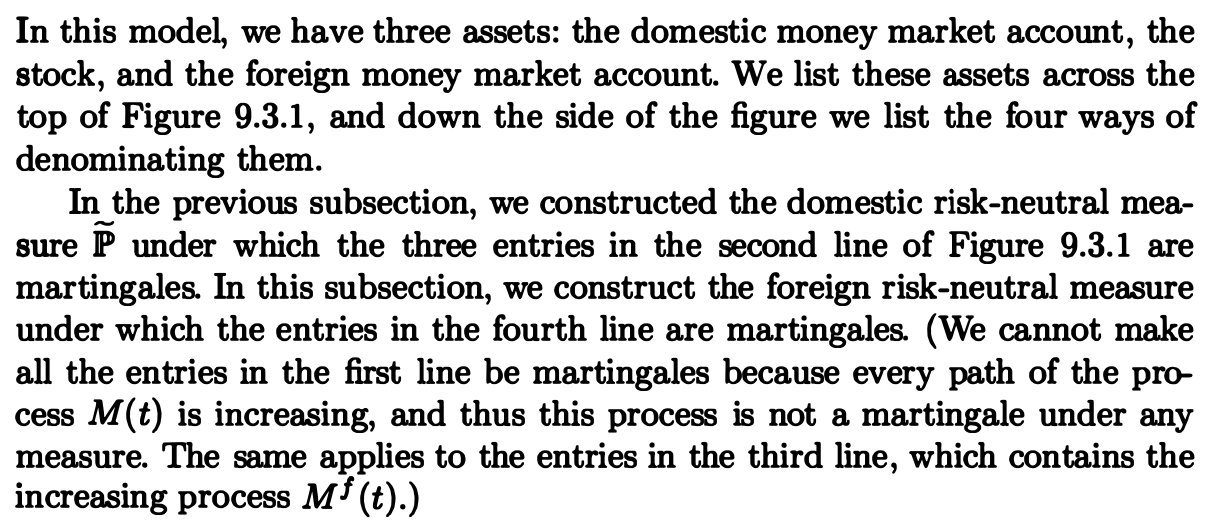 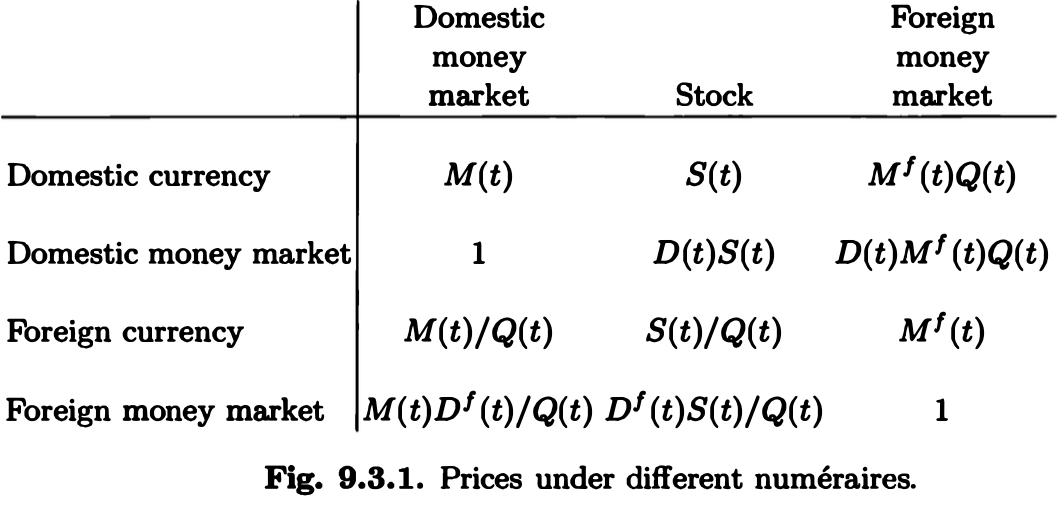 previous section
this section
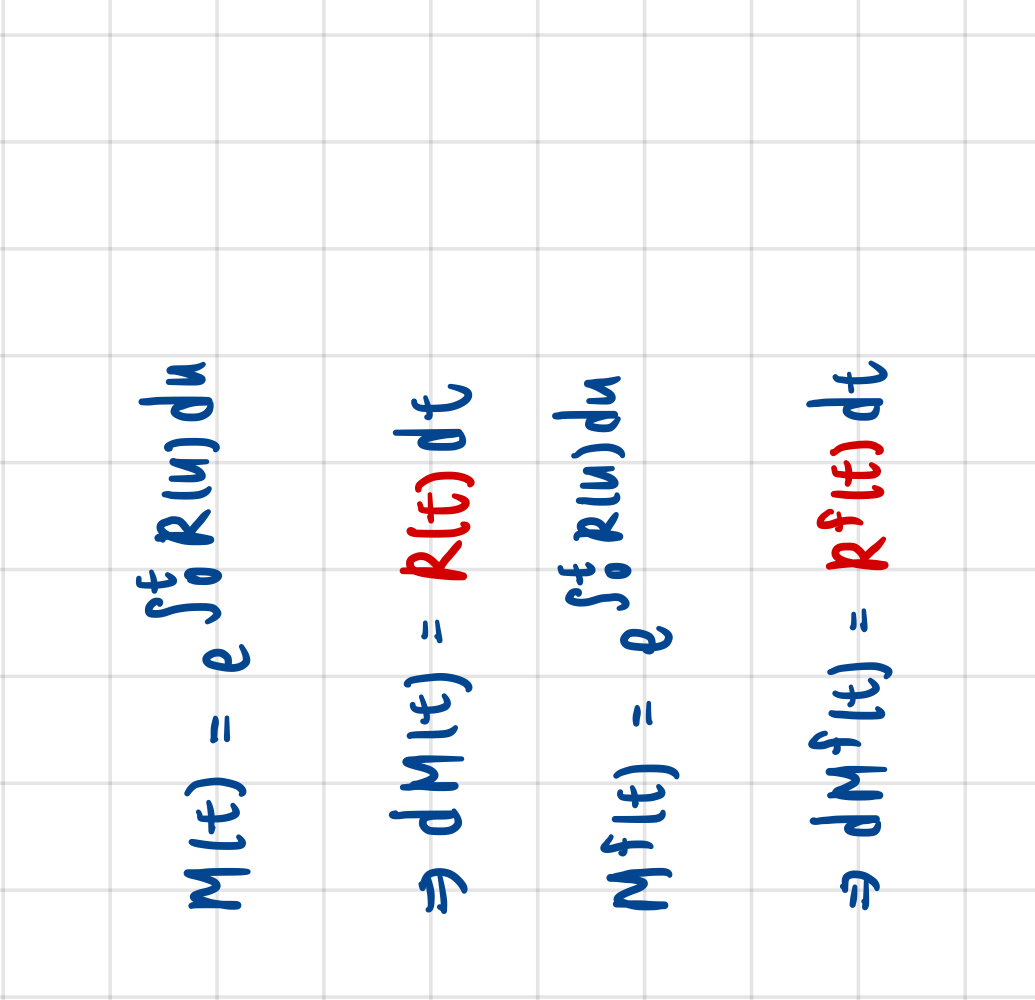 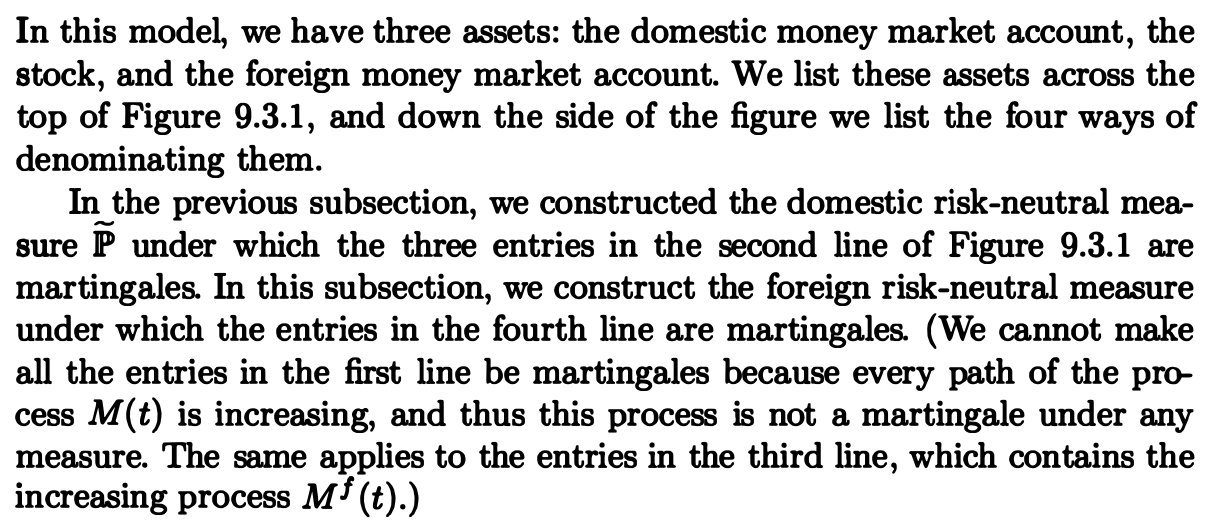 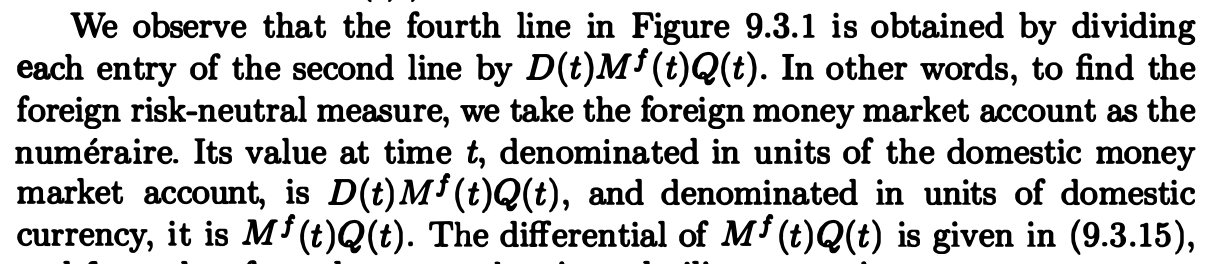 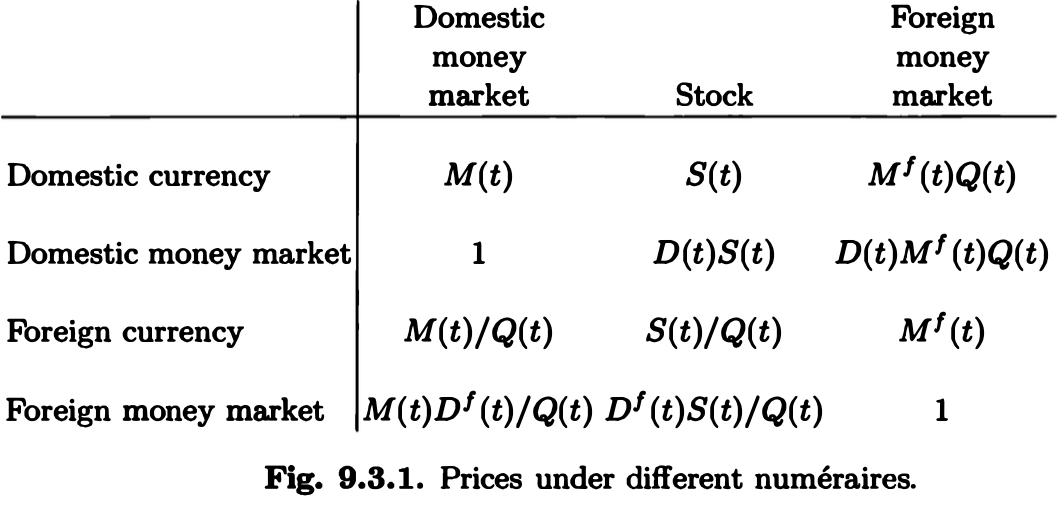 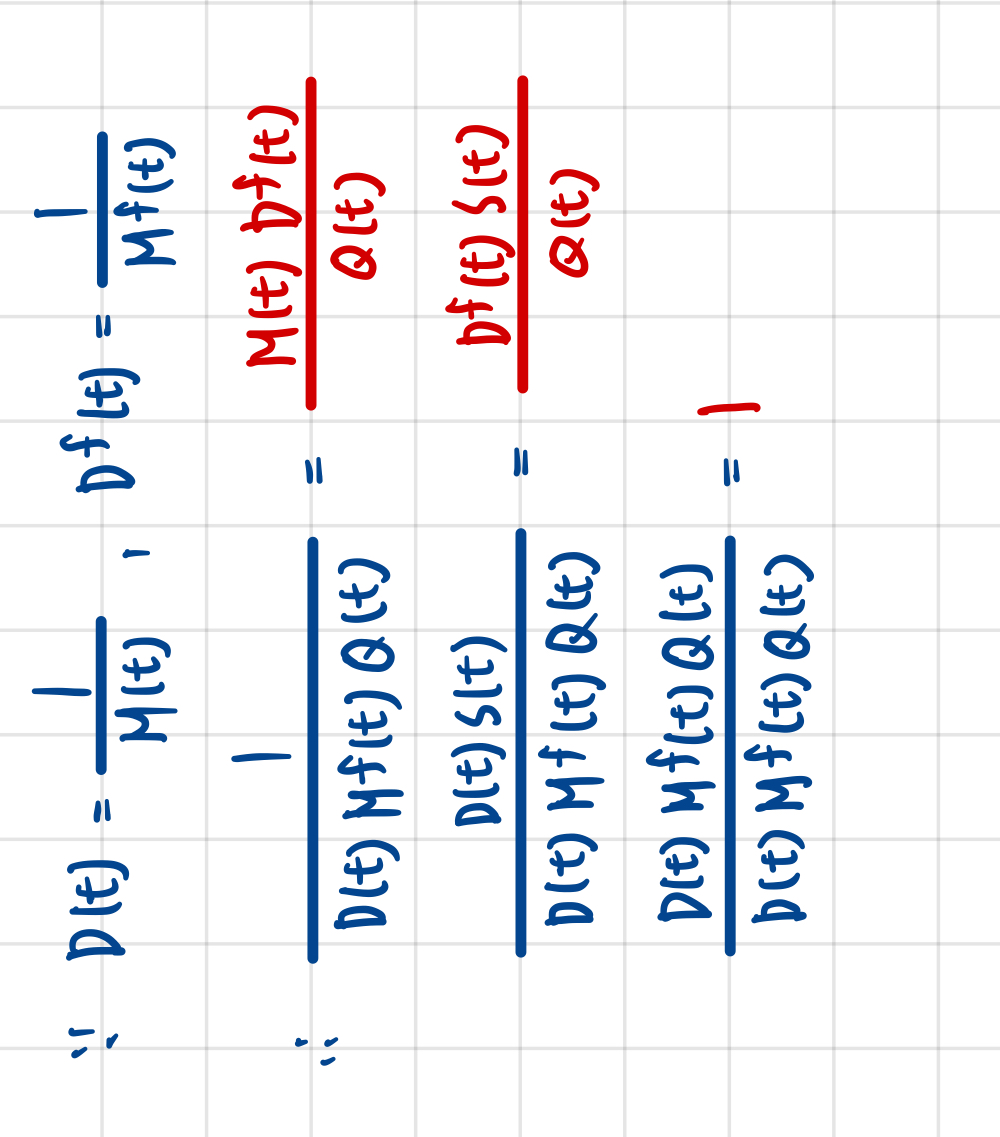 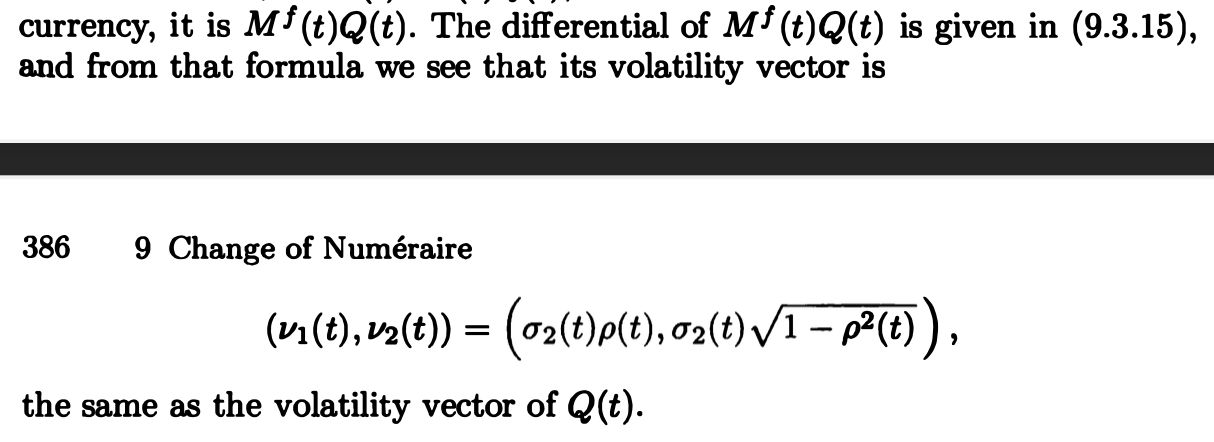 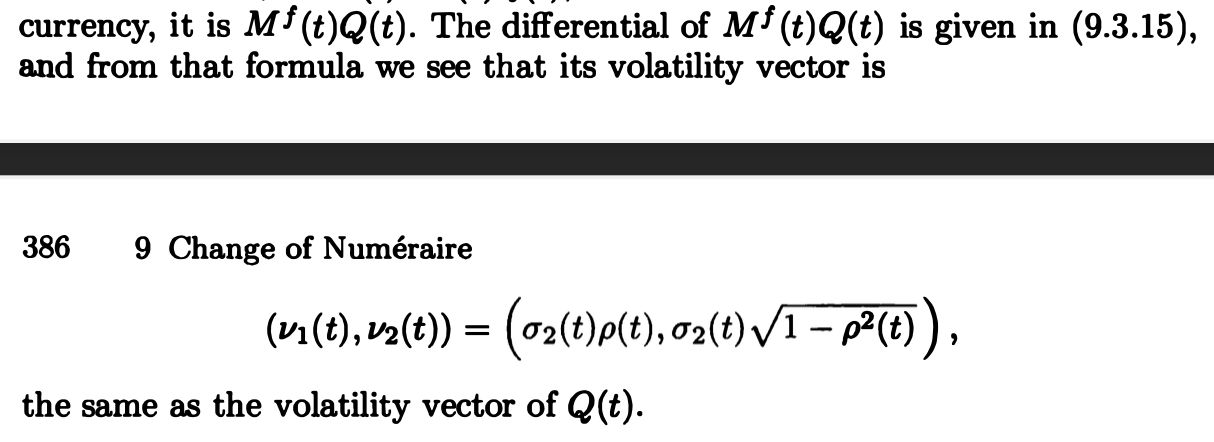 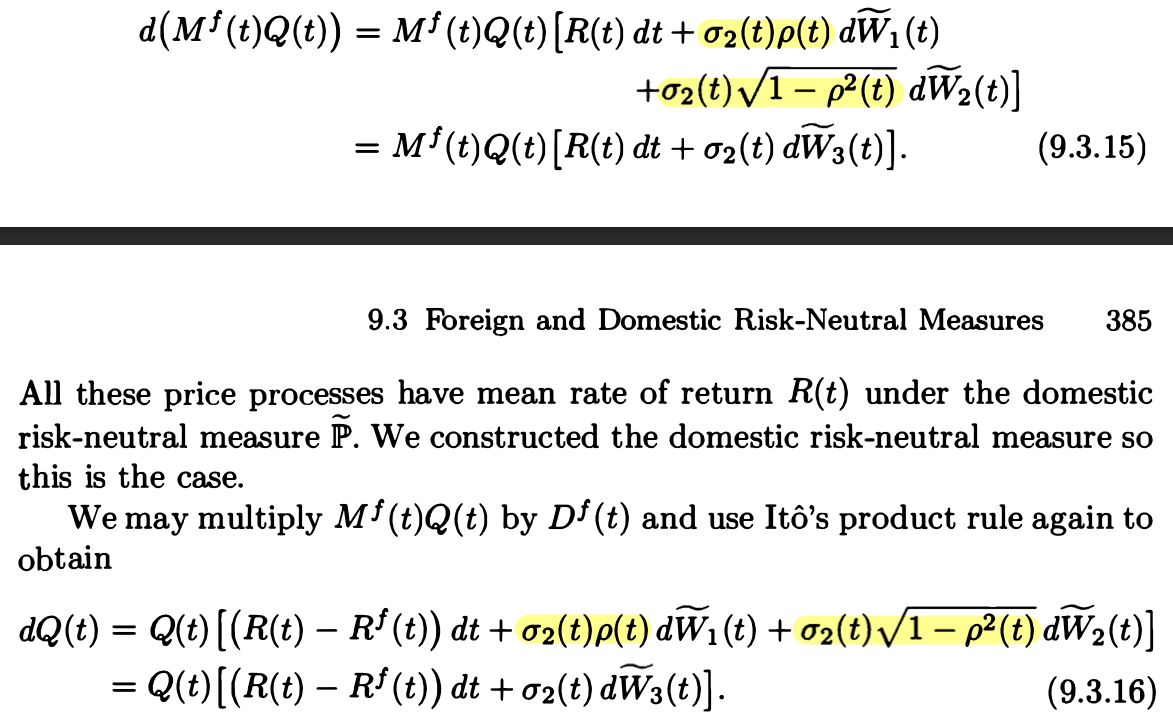 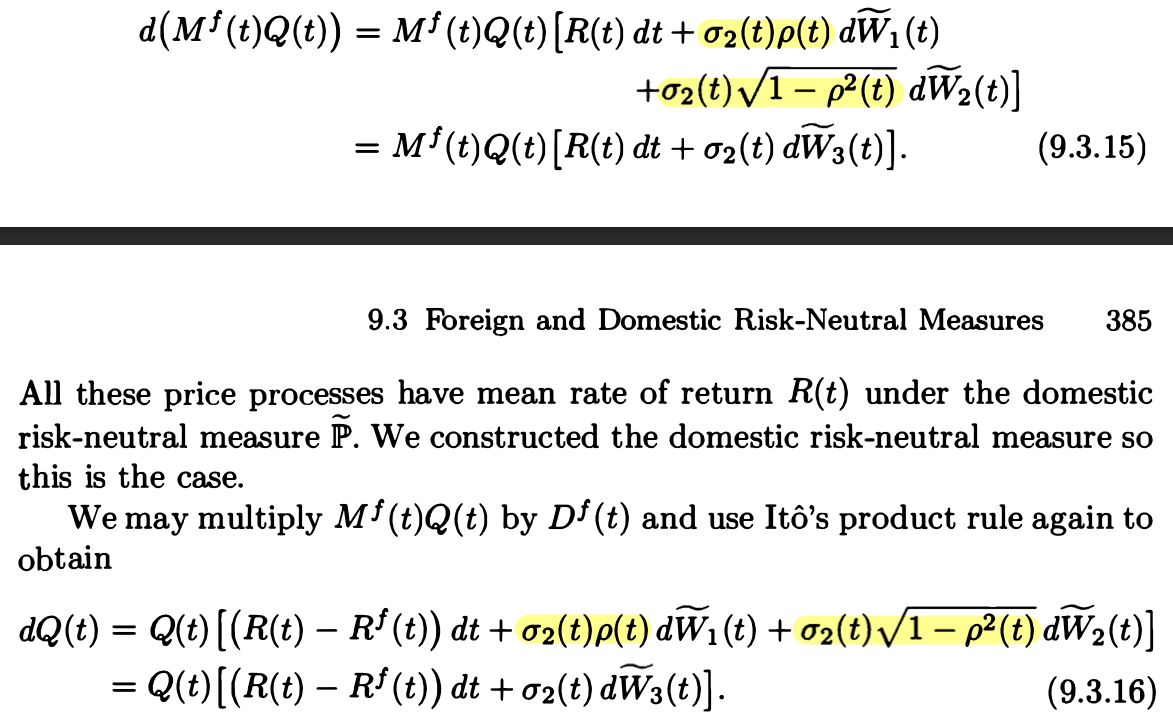 （回顧）
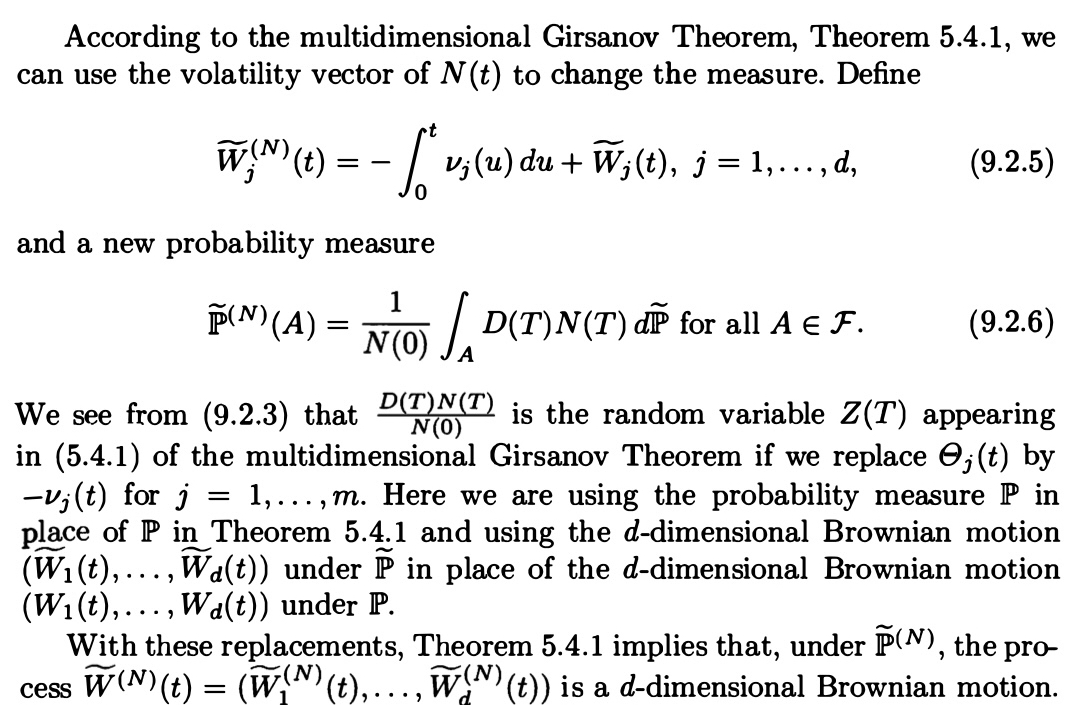 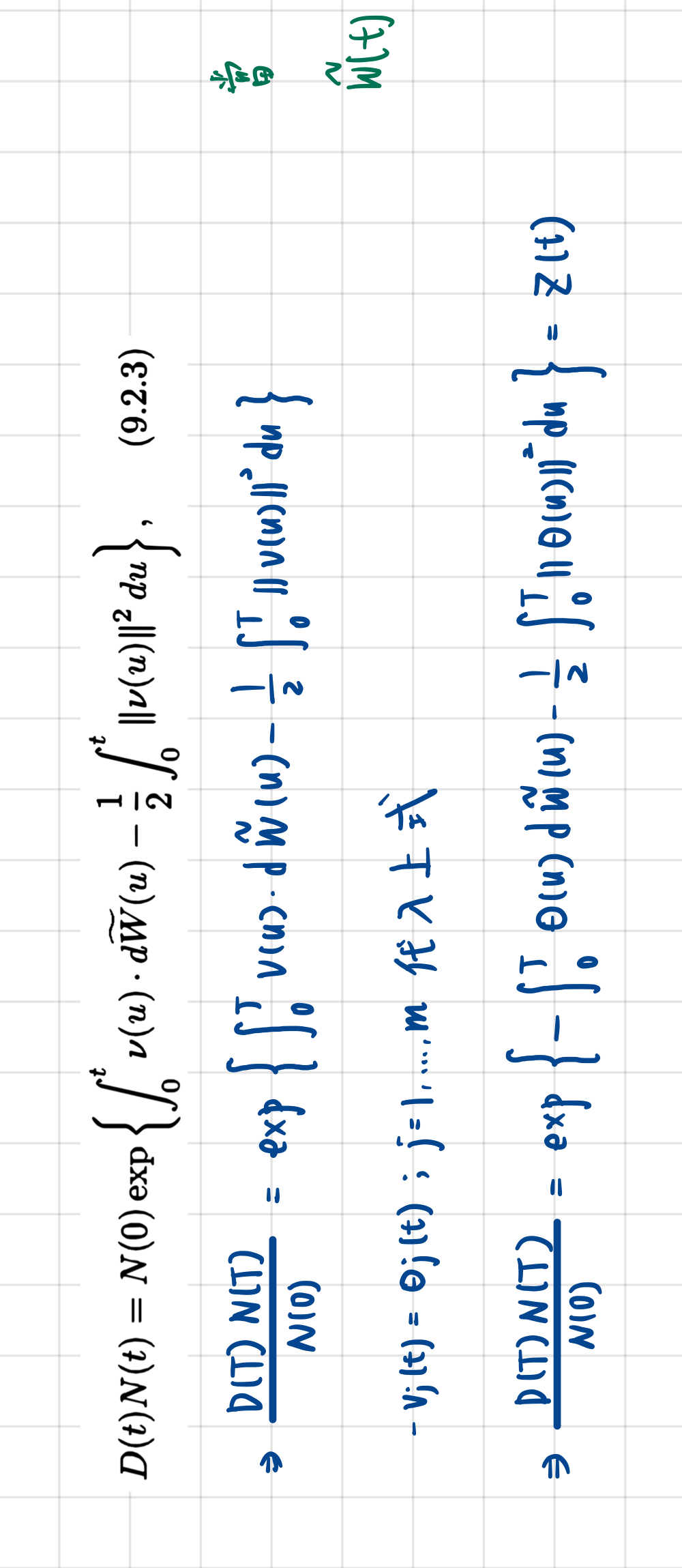 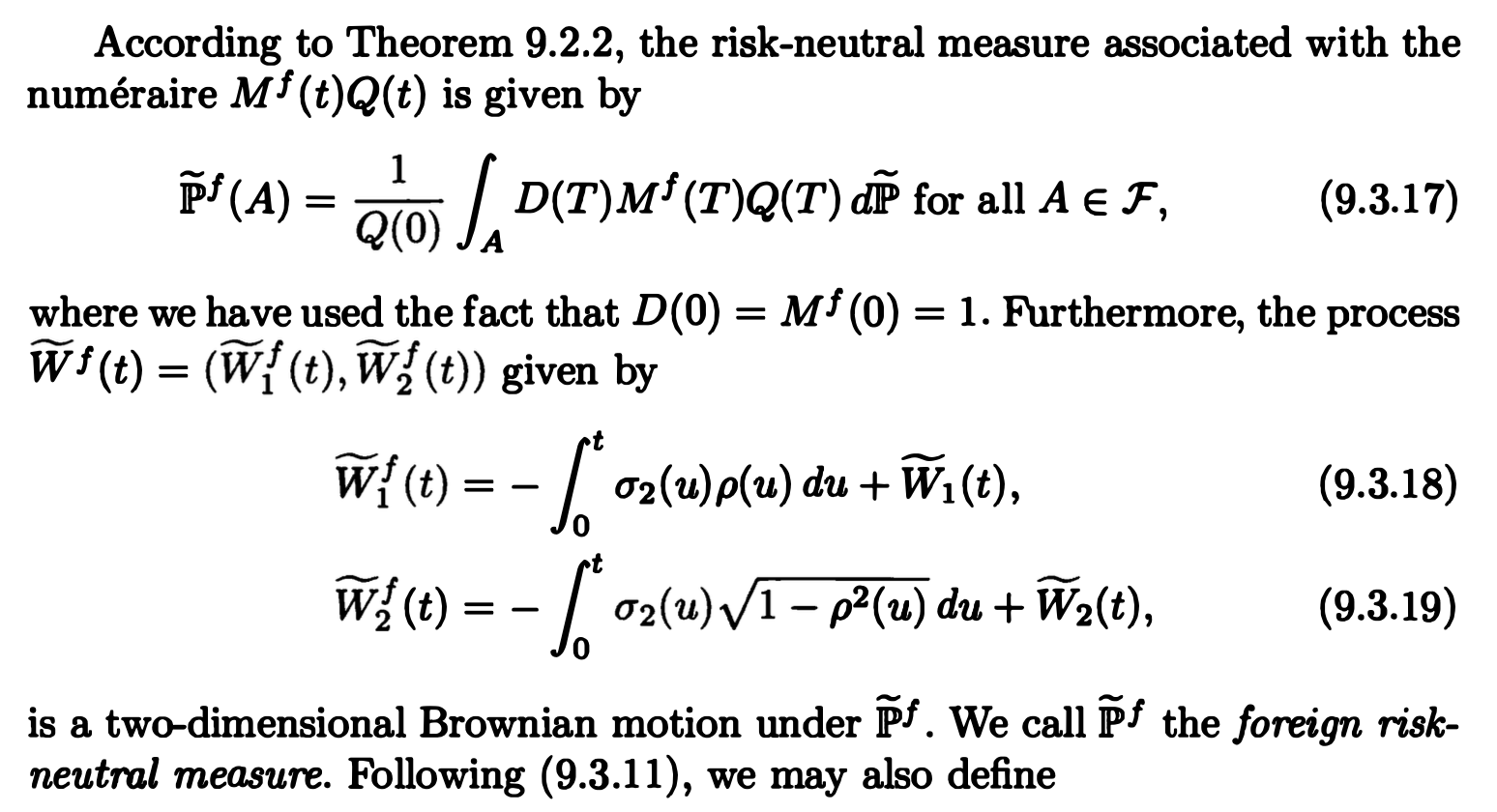 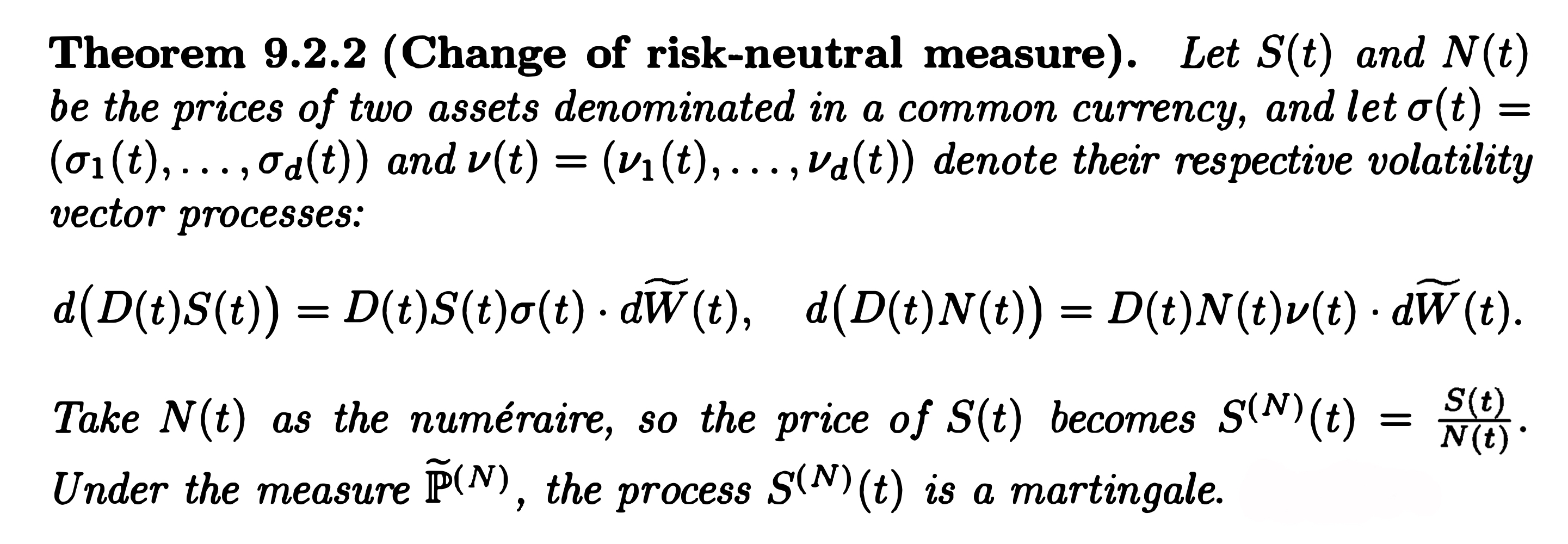 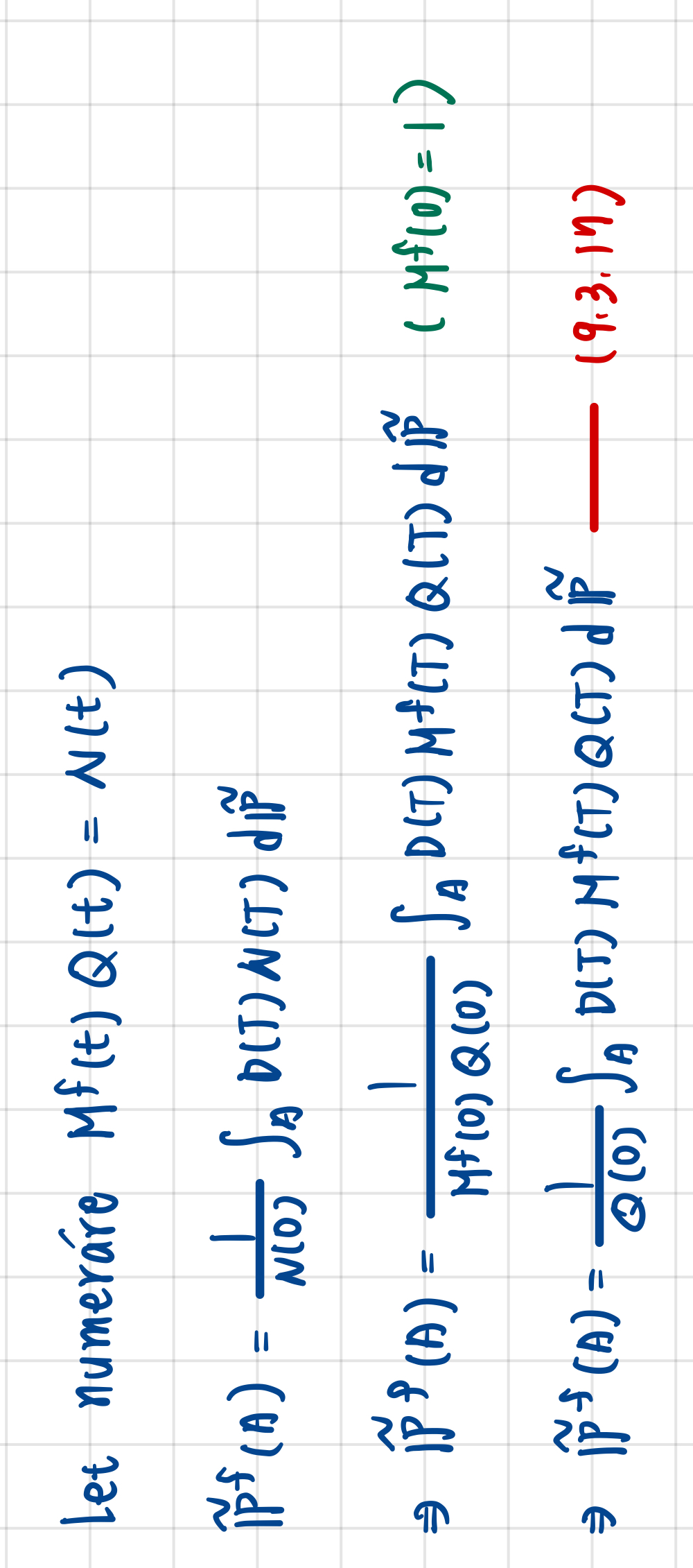 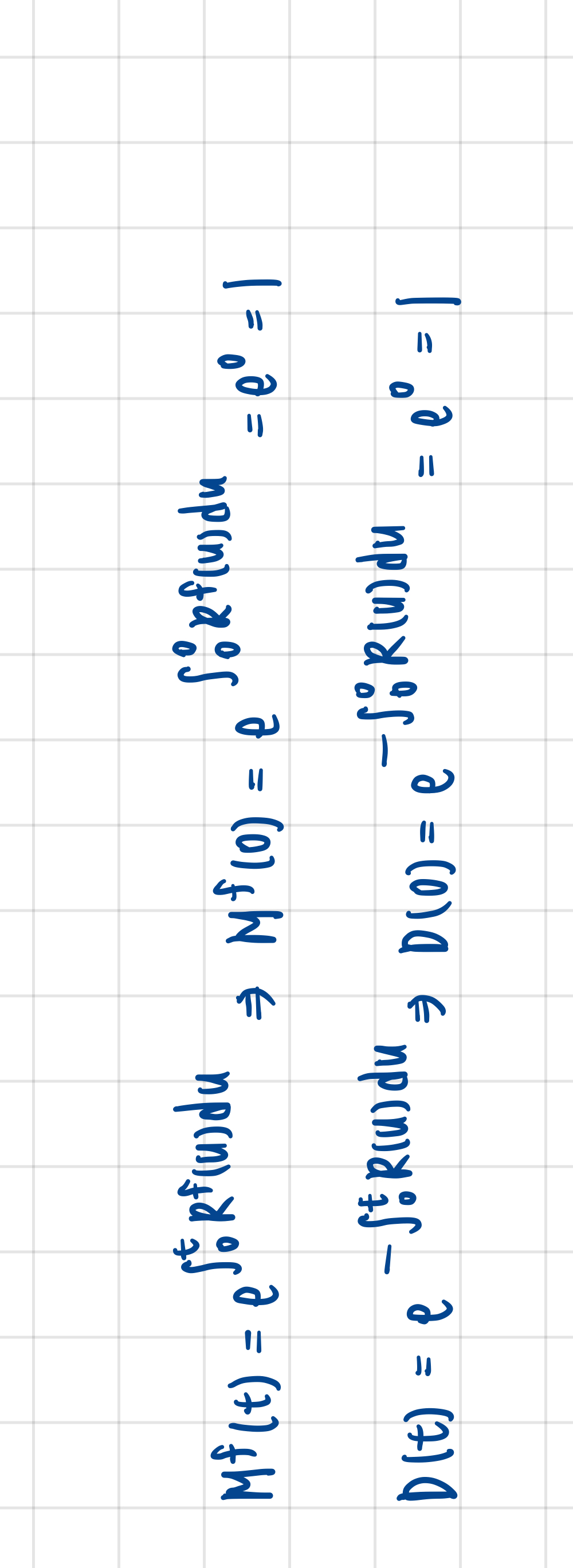 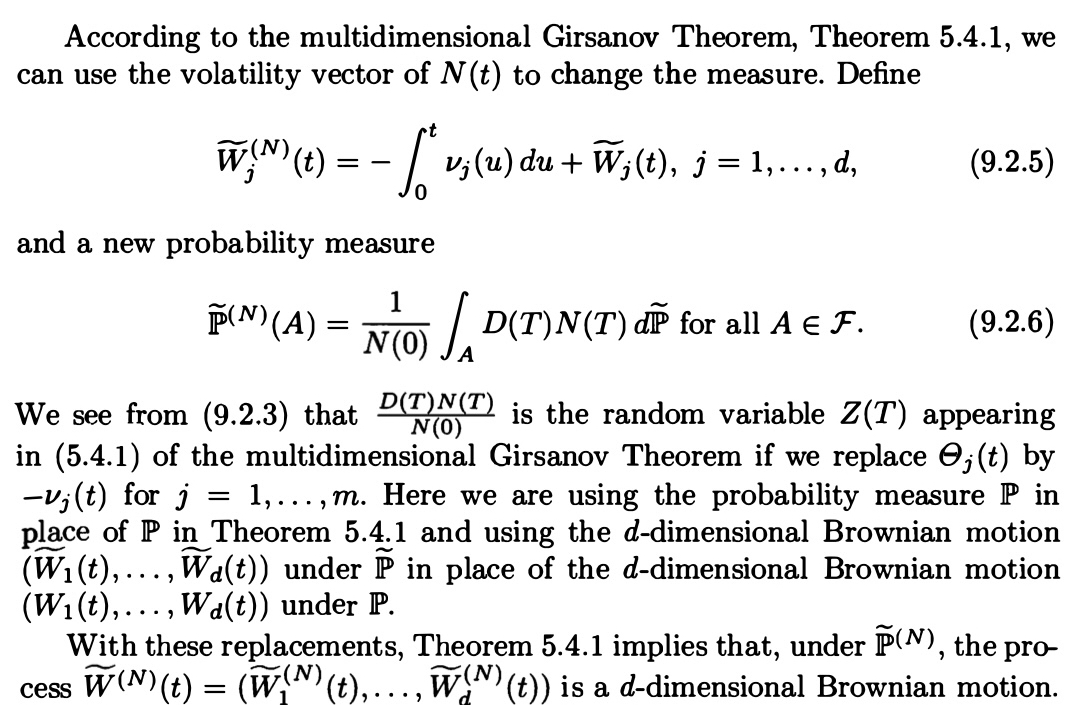 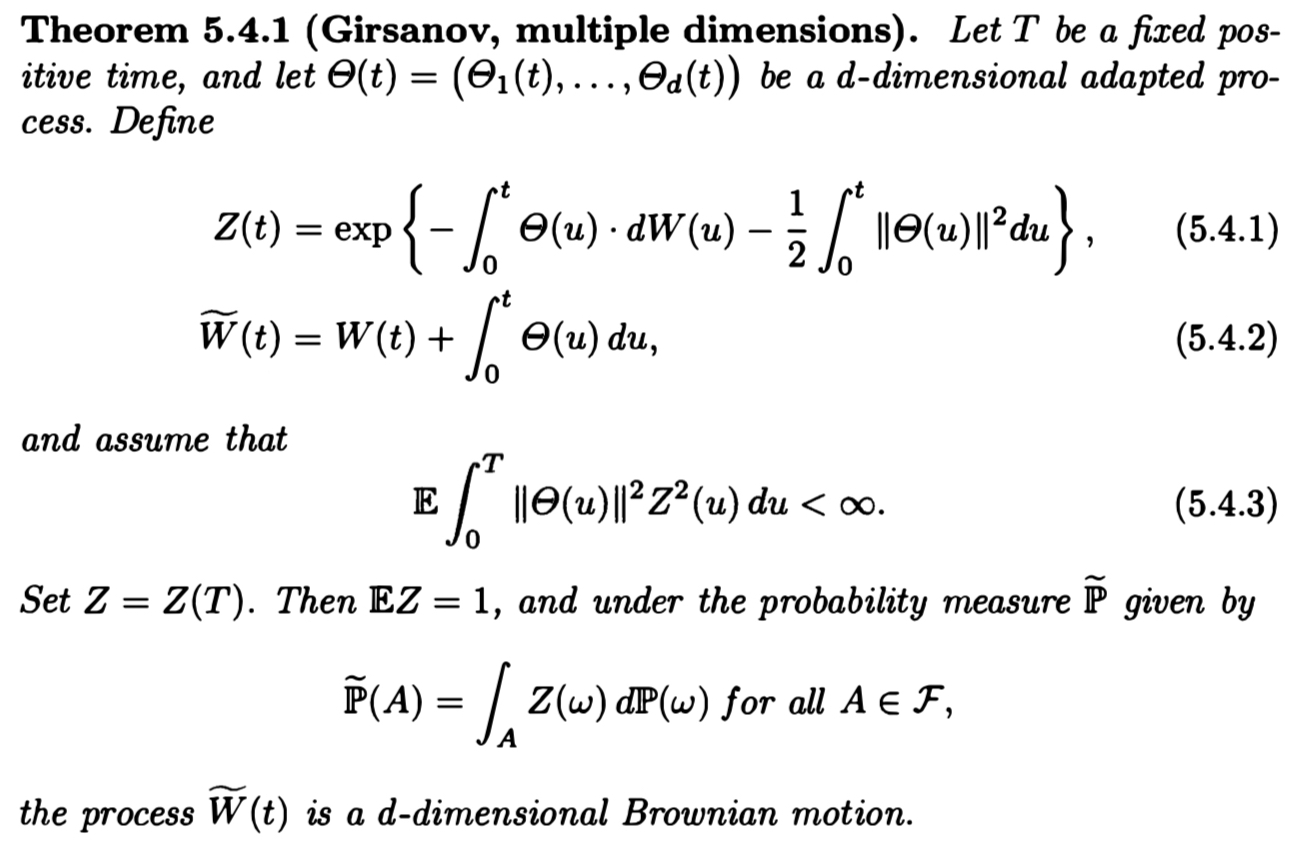 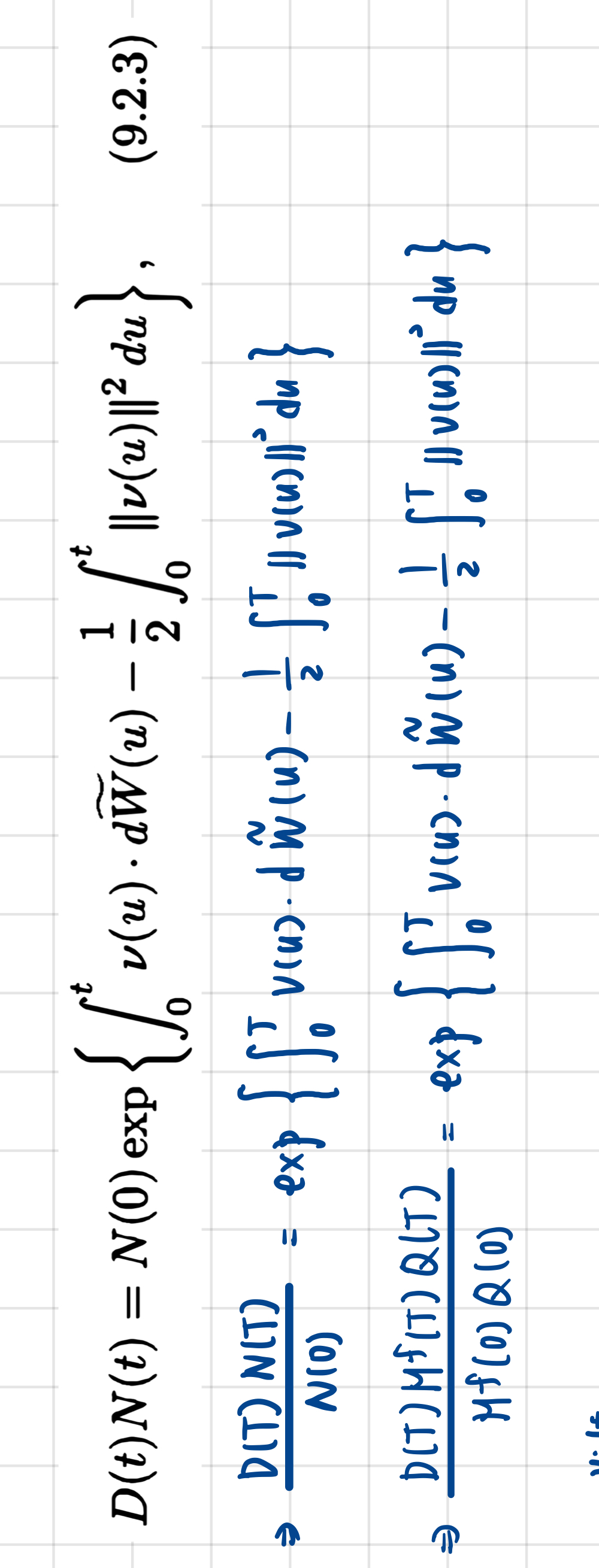 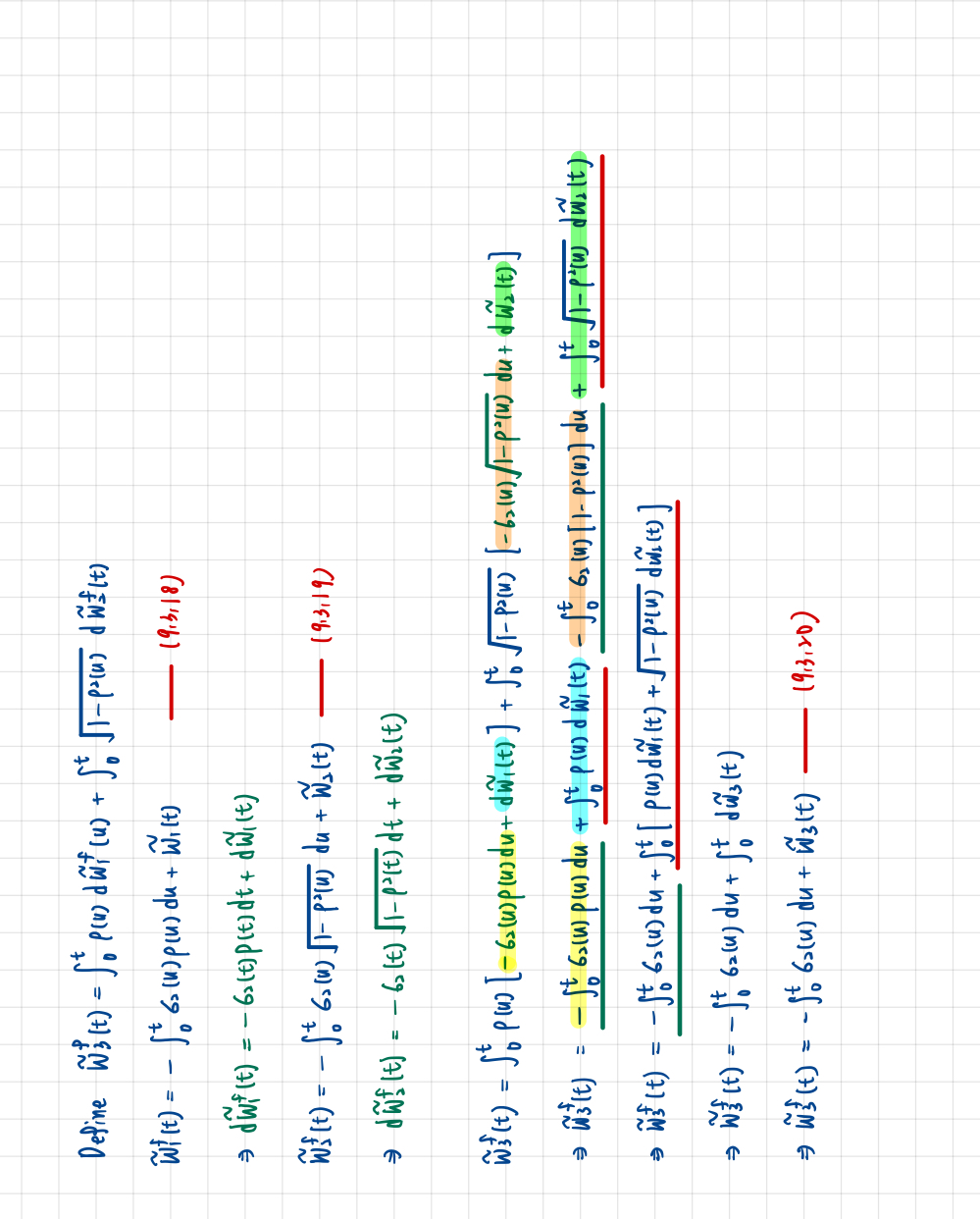 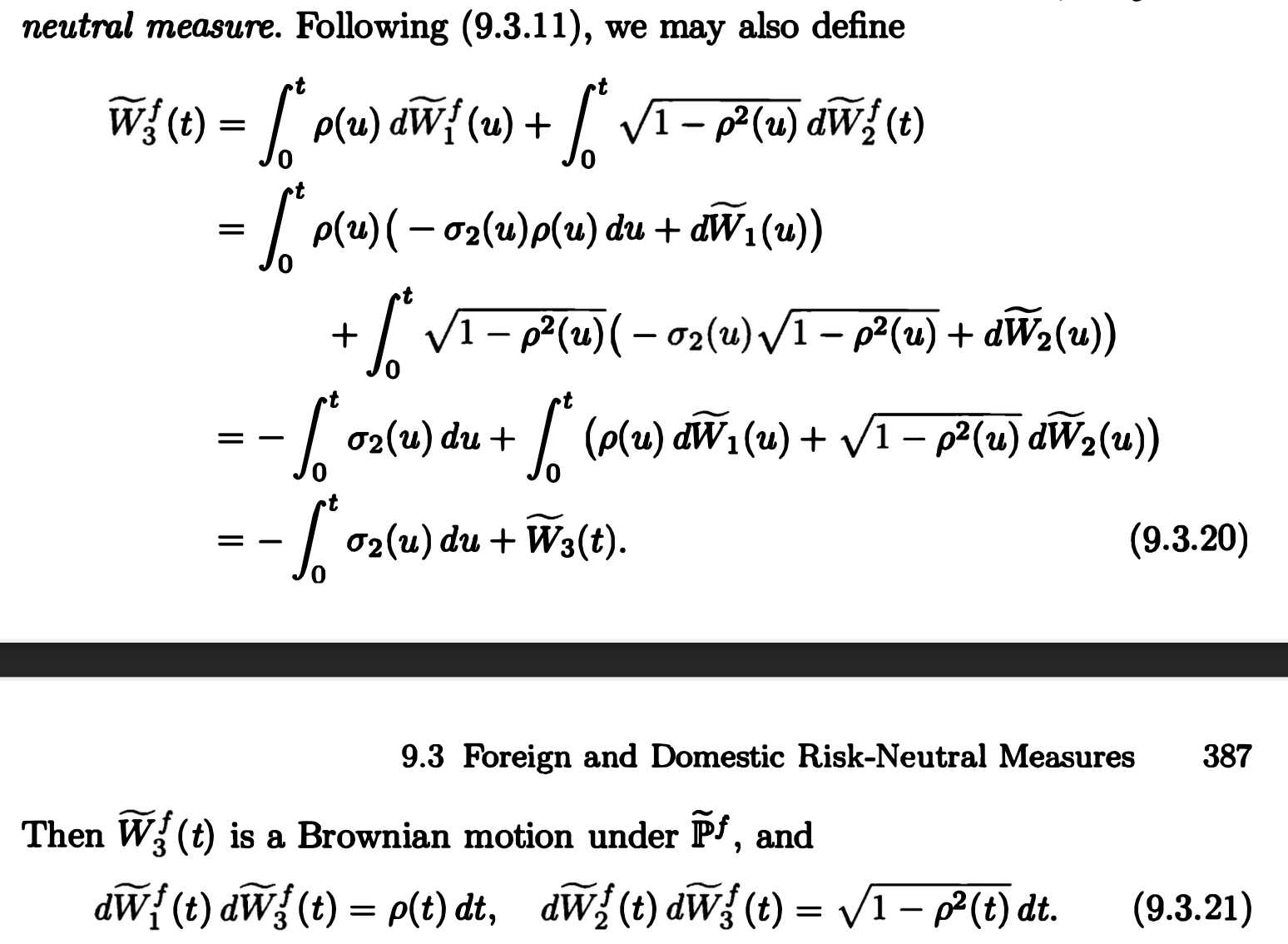 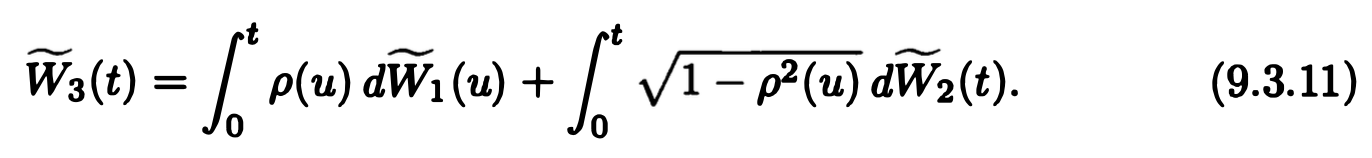 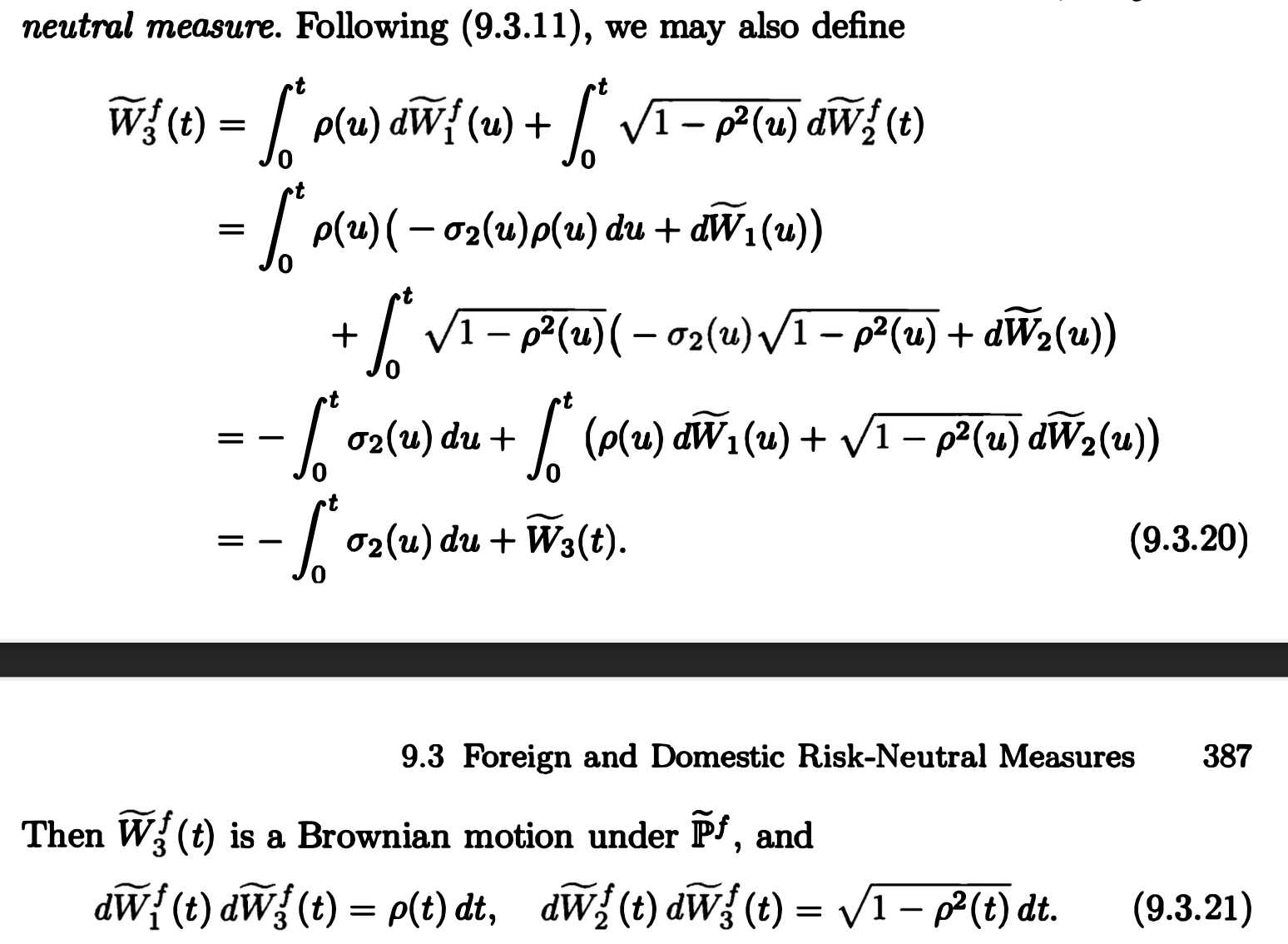 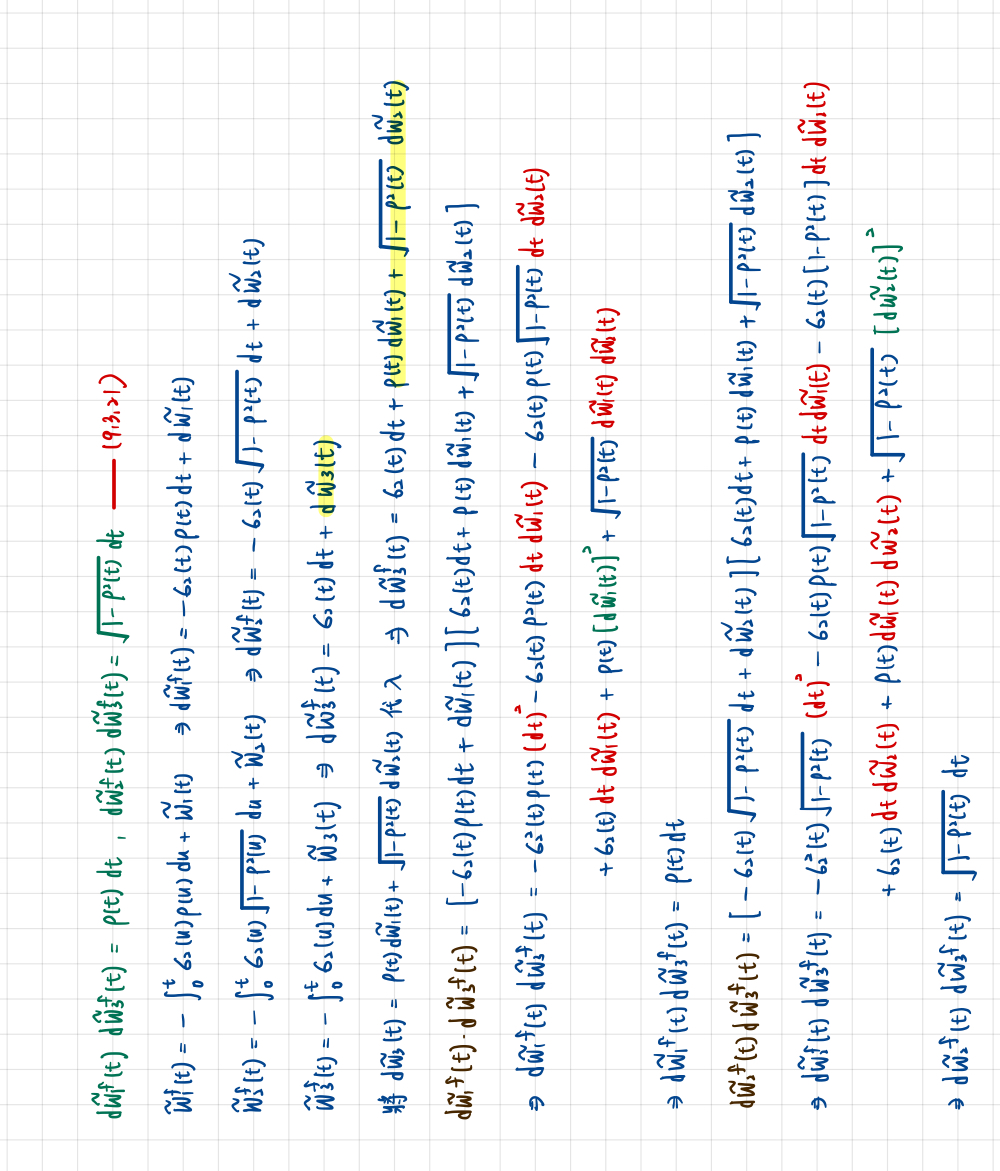 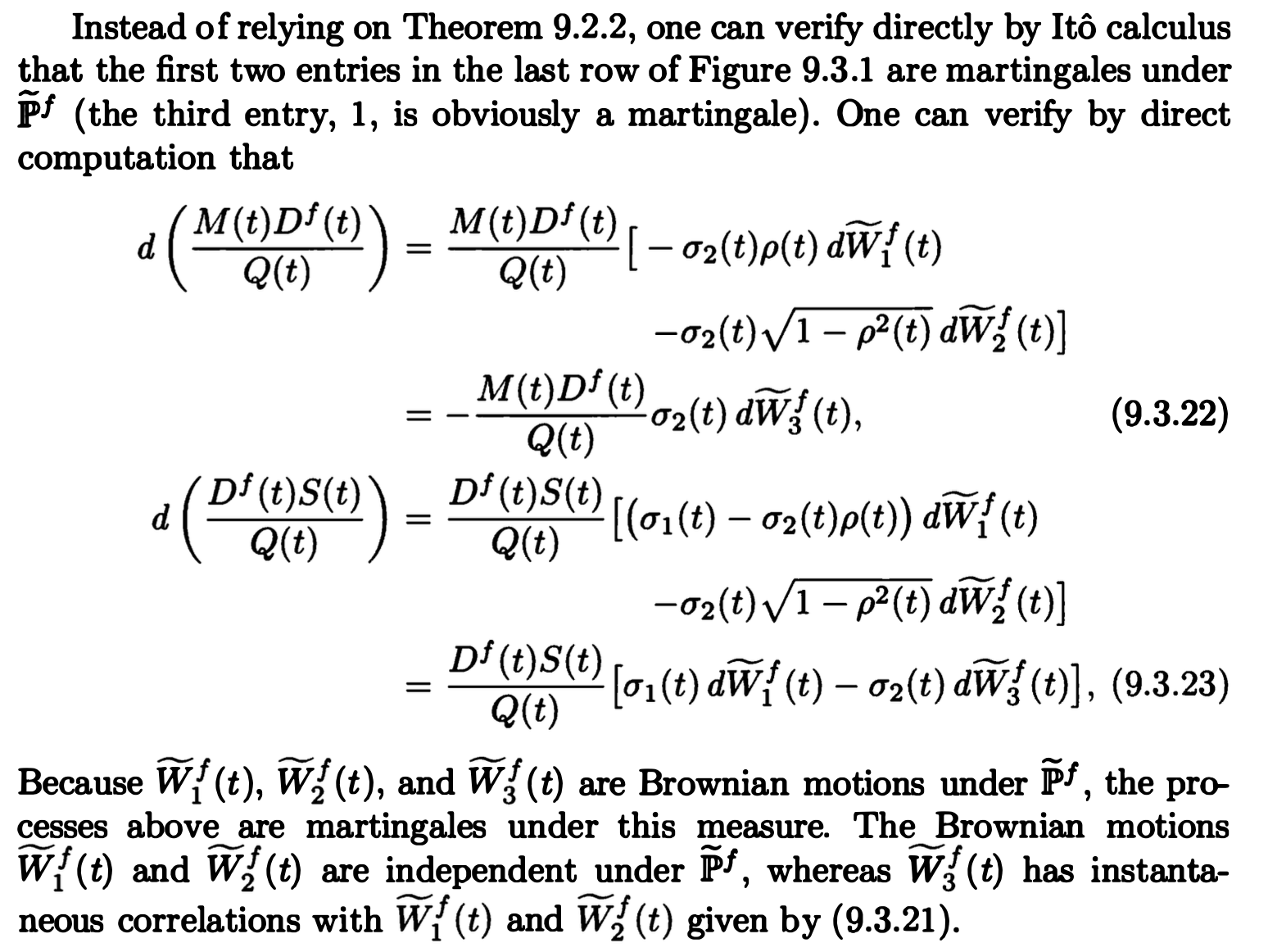 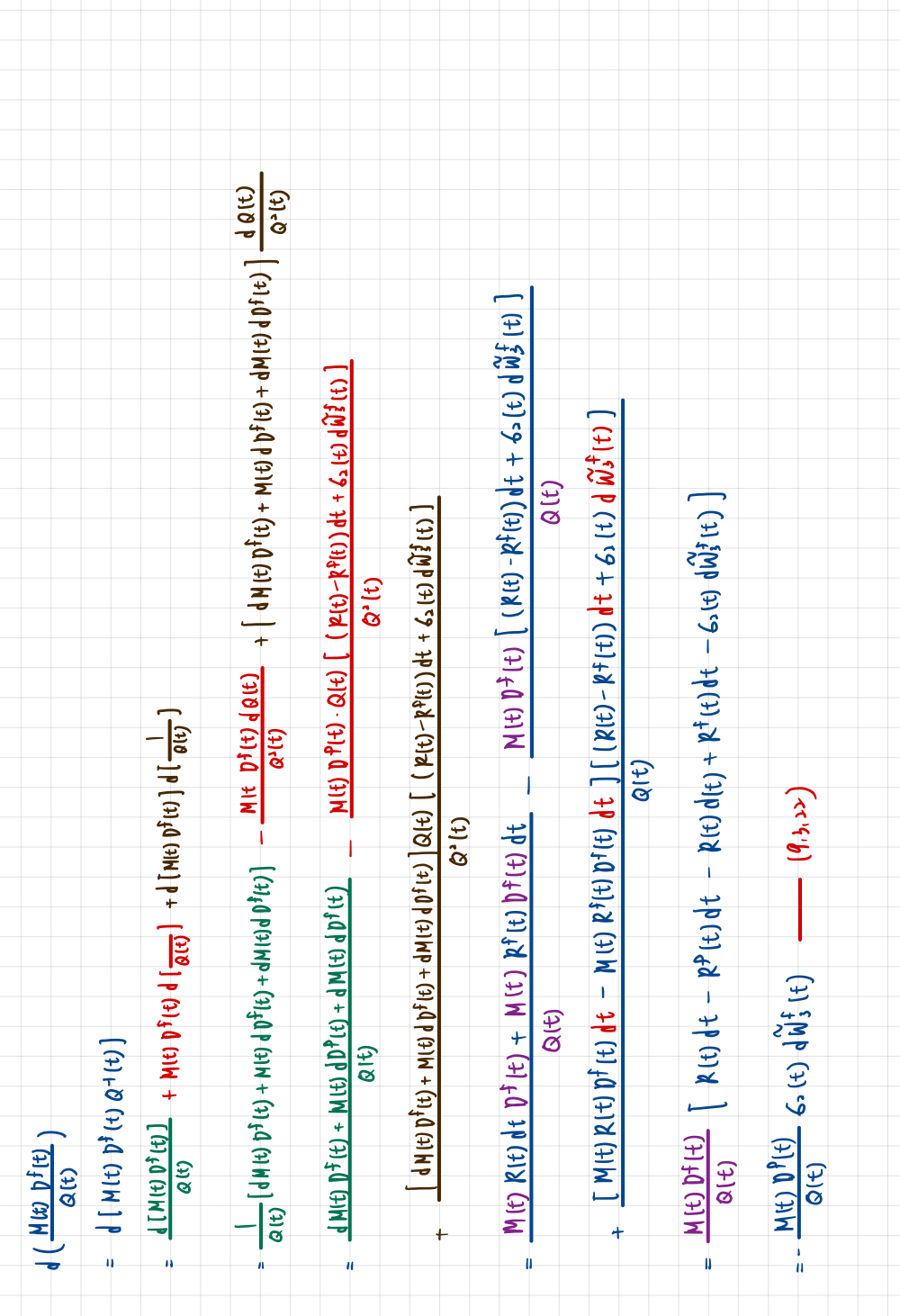 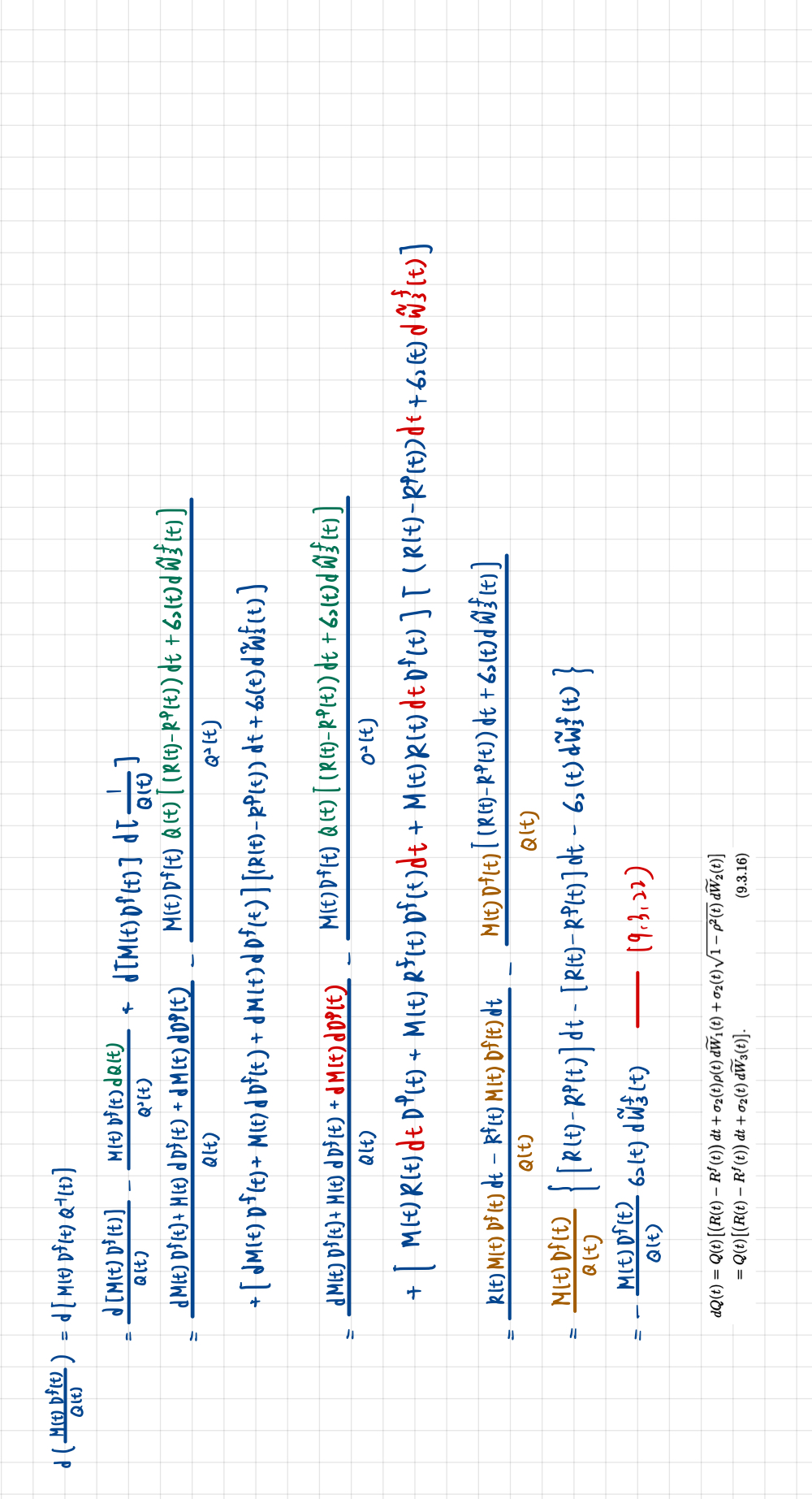 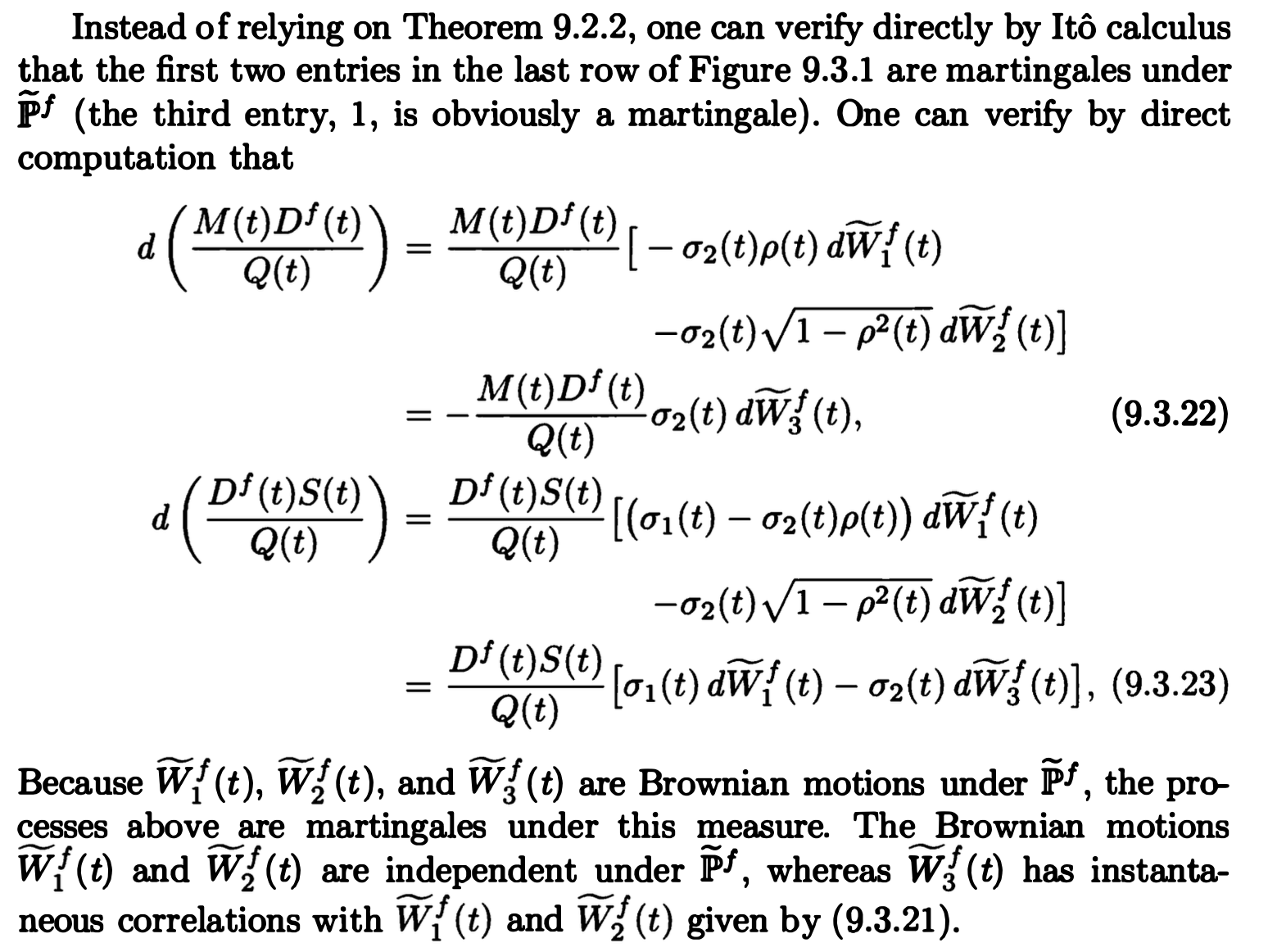 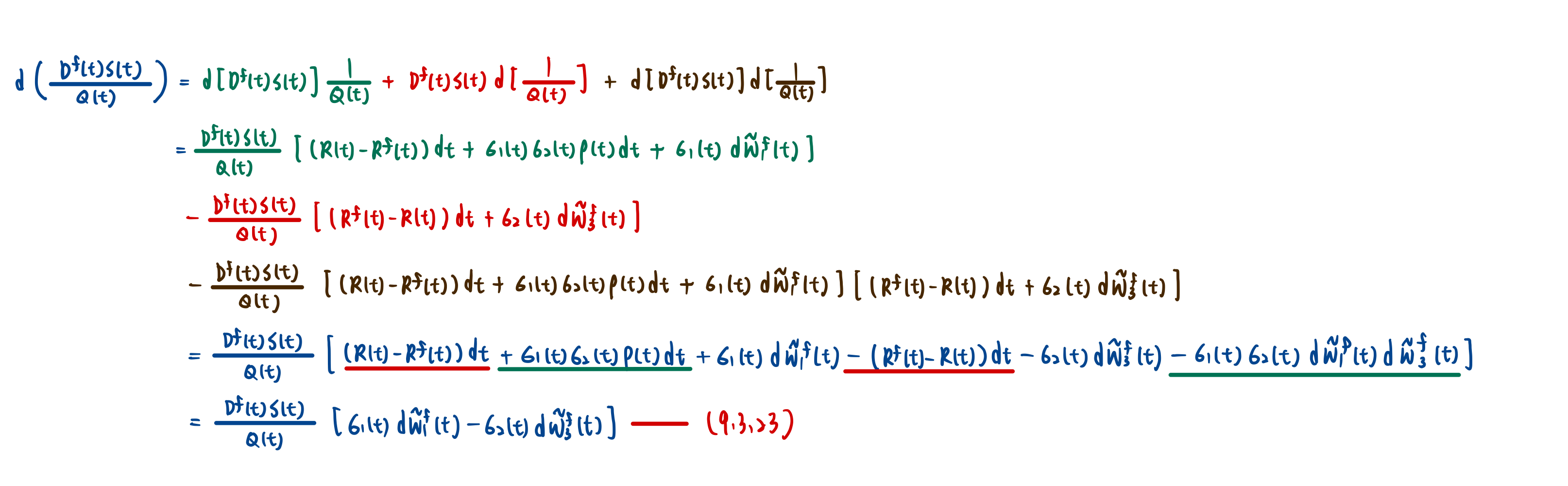 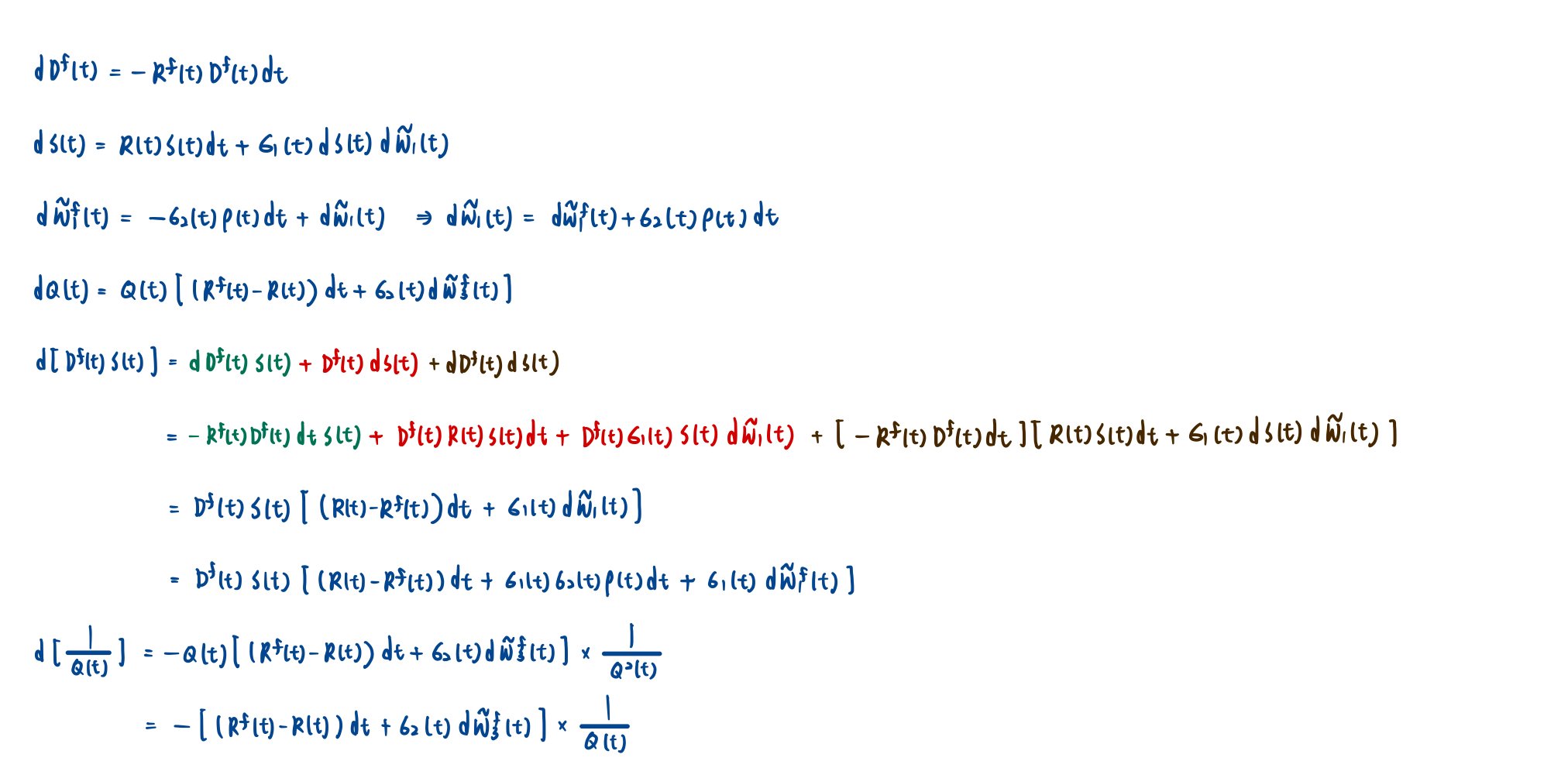 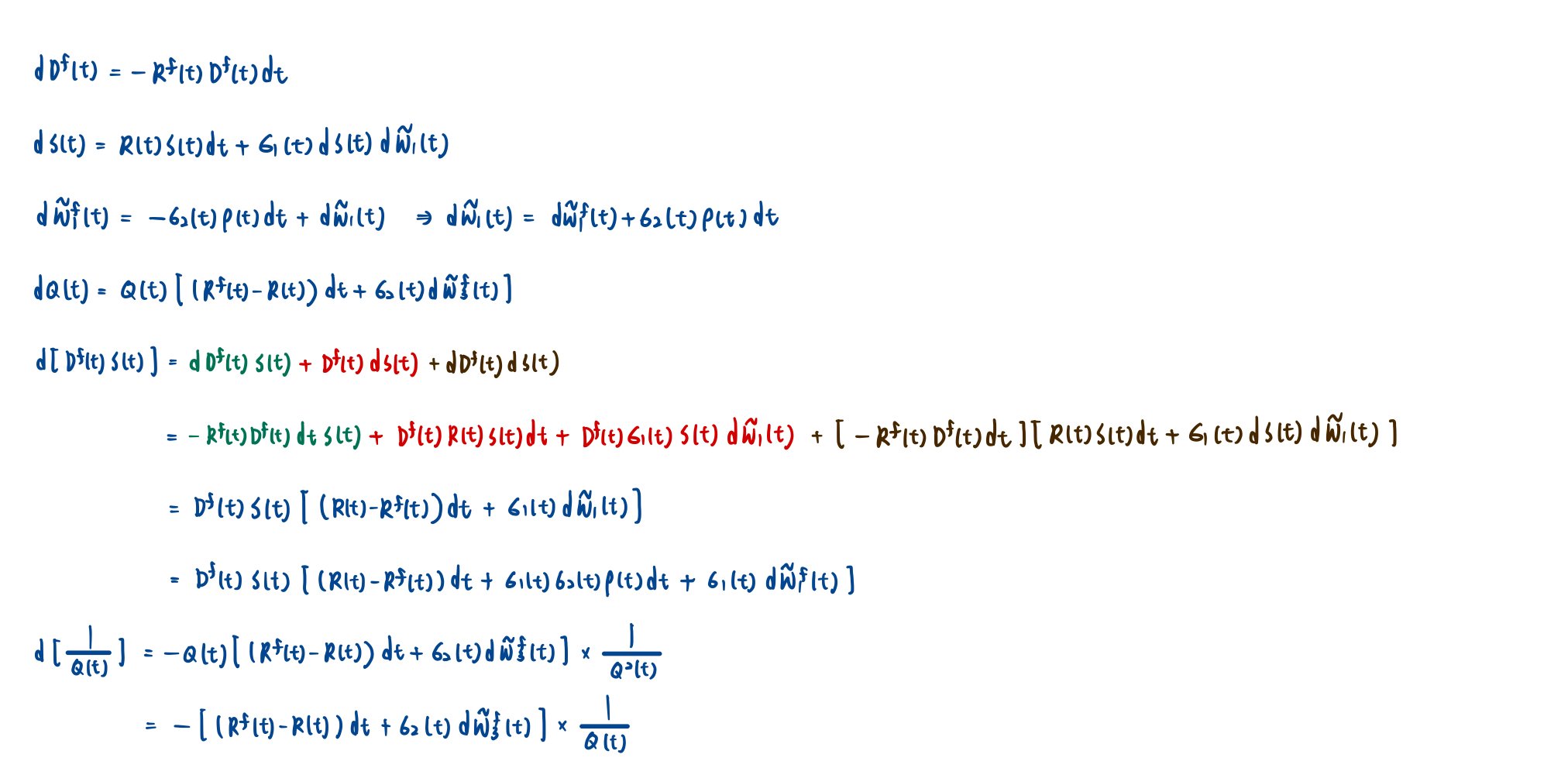 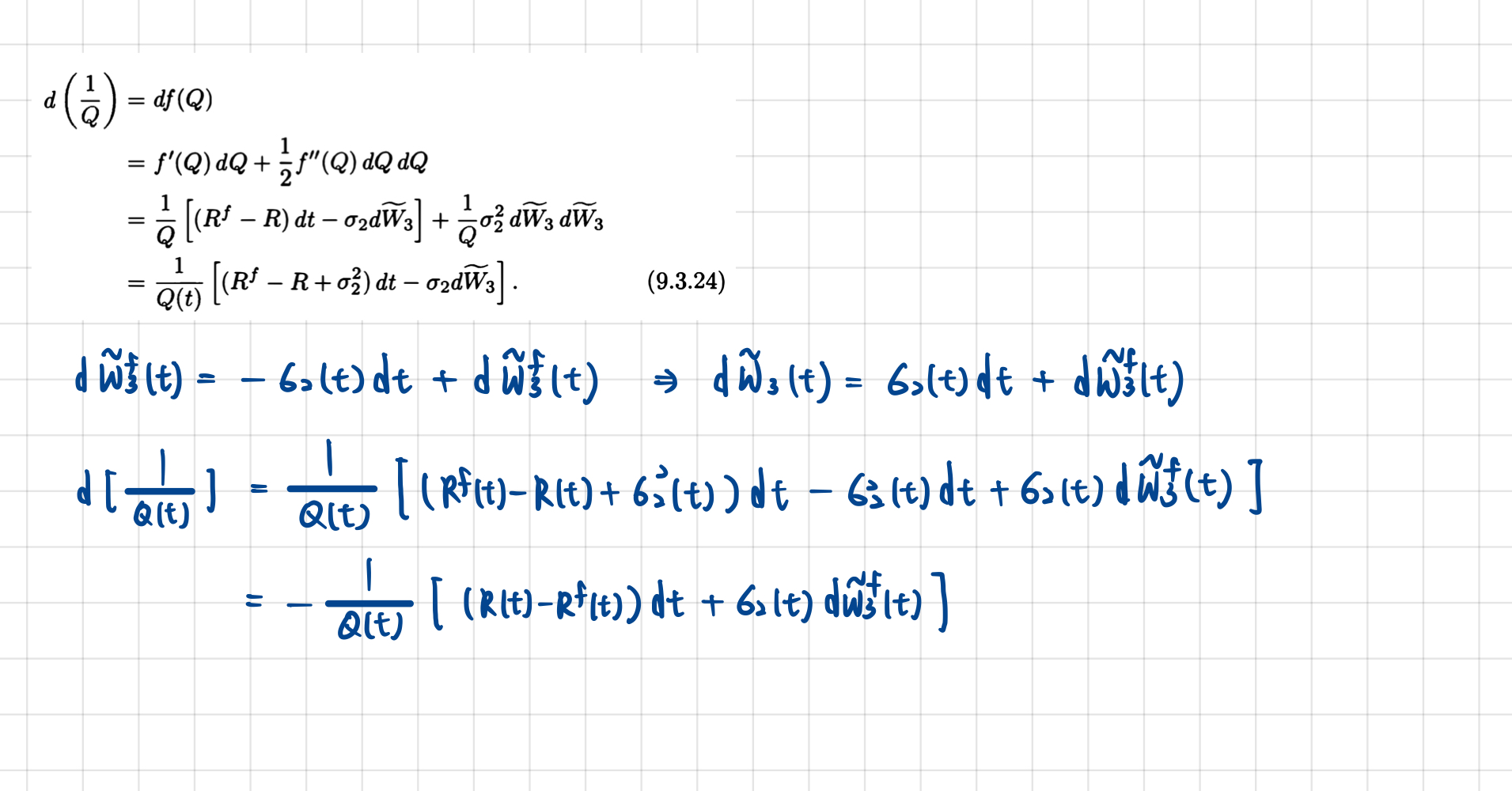 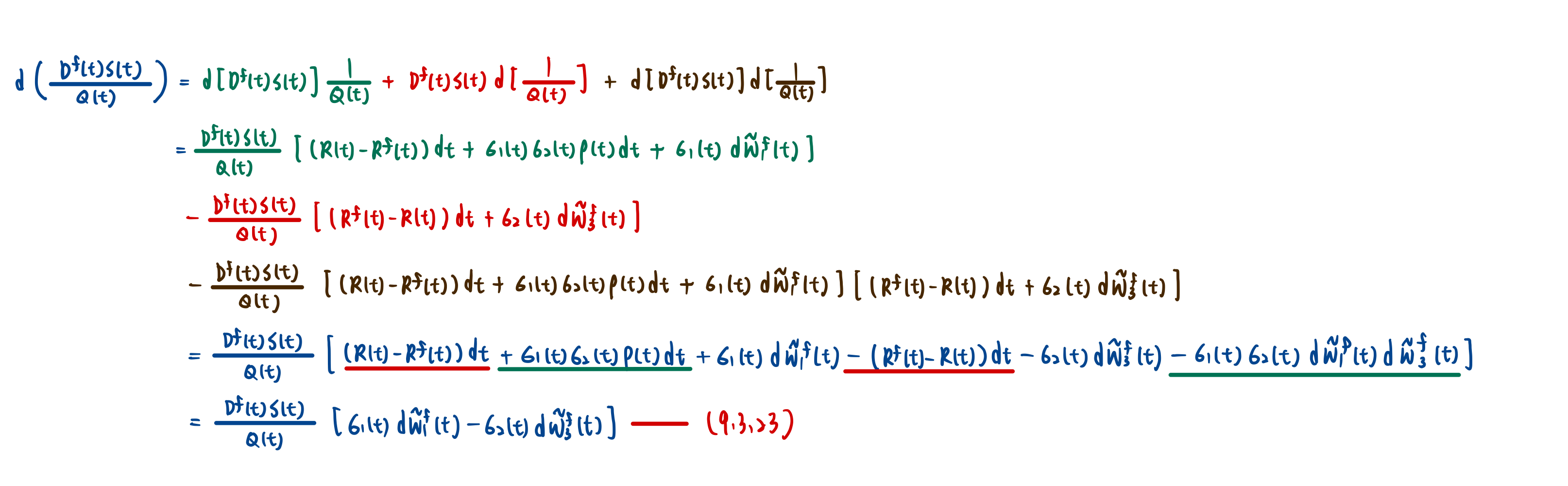